Fitting normal distribution: ML
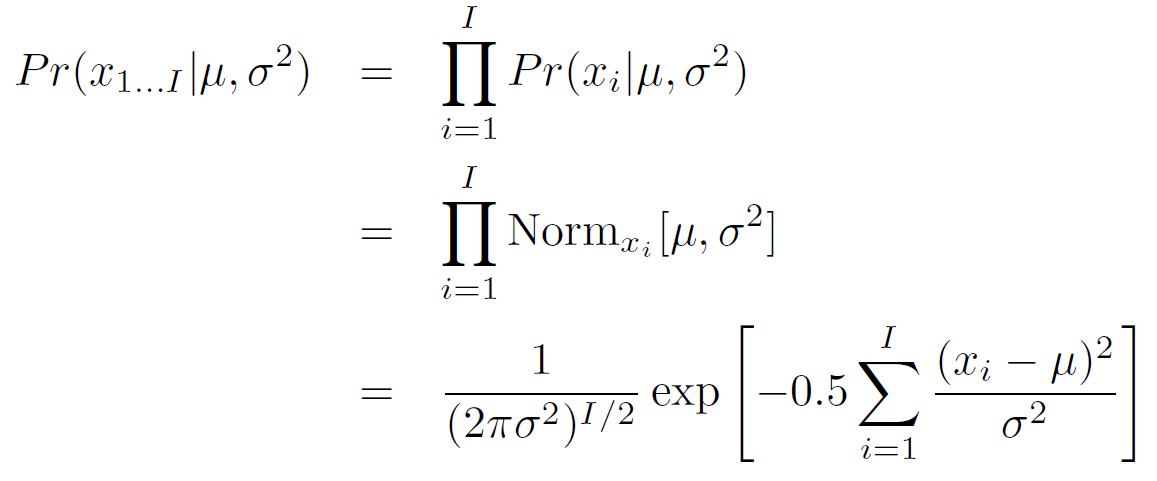 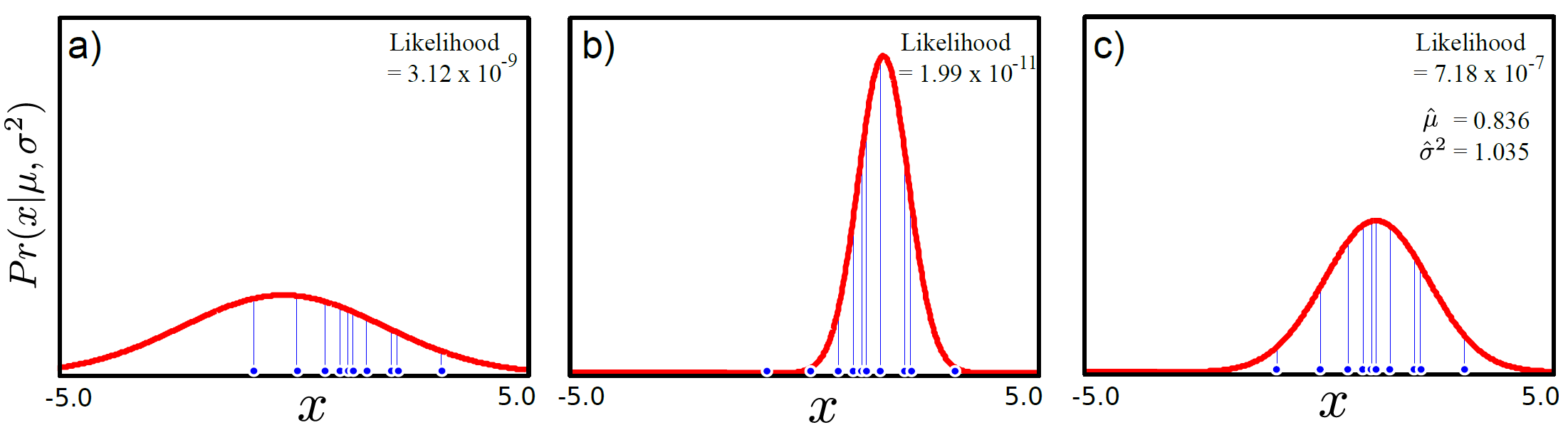 Computer vision: models, learning and inference.  ©2011 Simon J.D. Prince
1
Fitting a normal distribution: ML
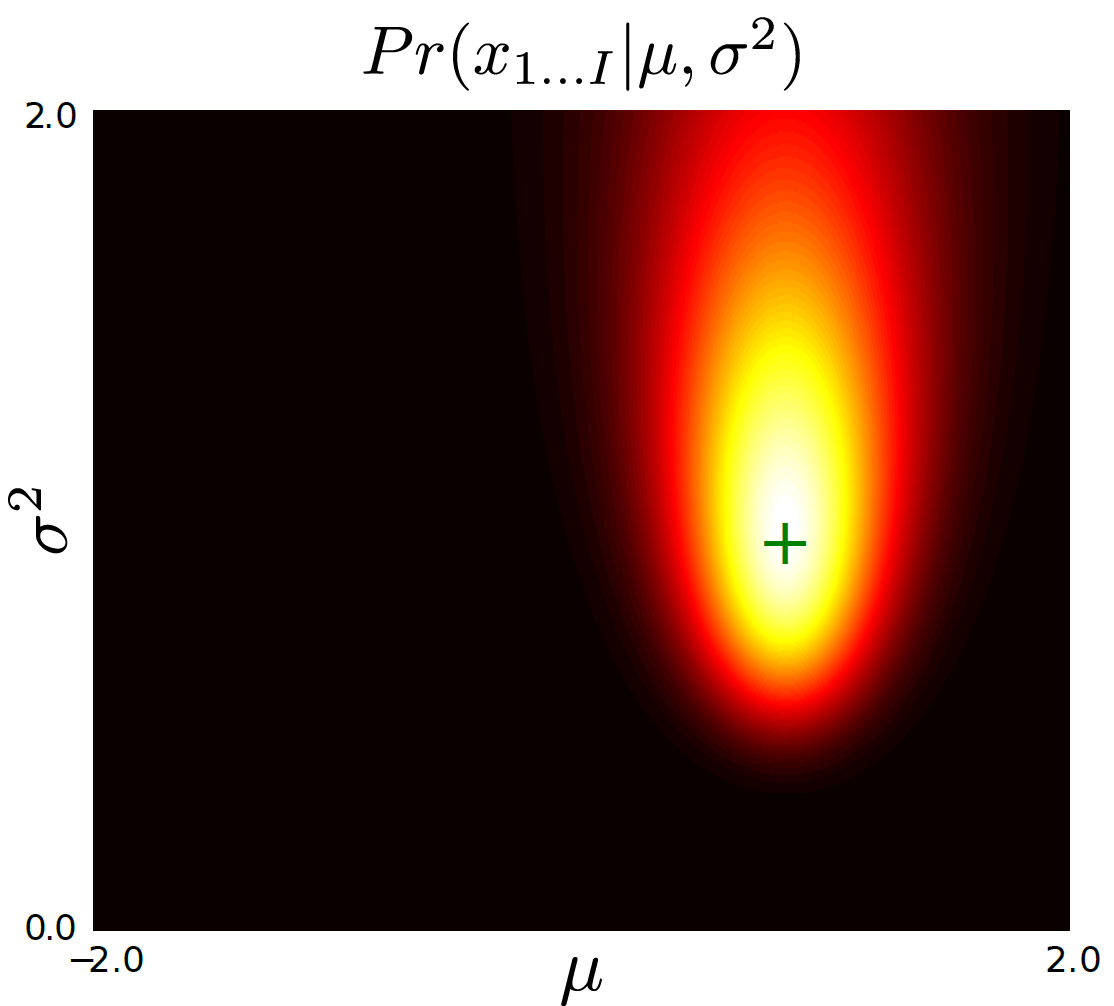 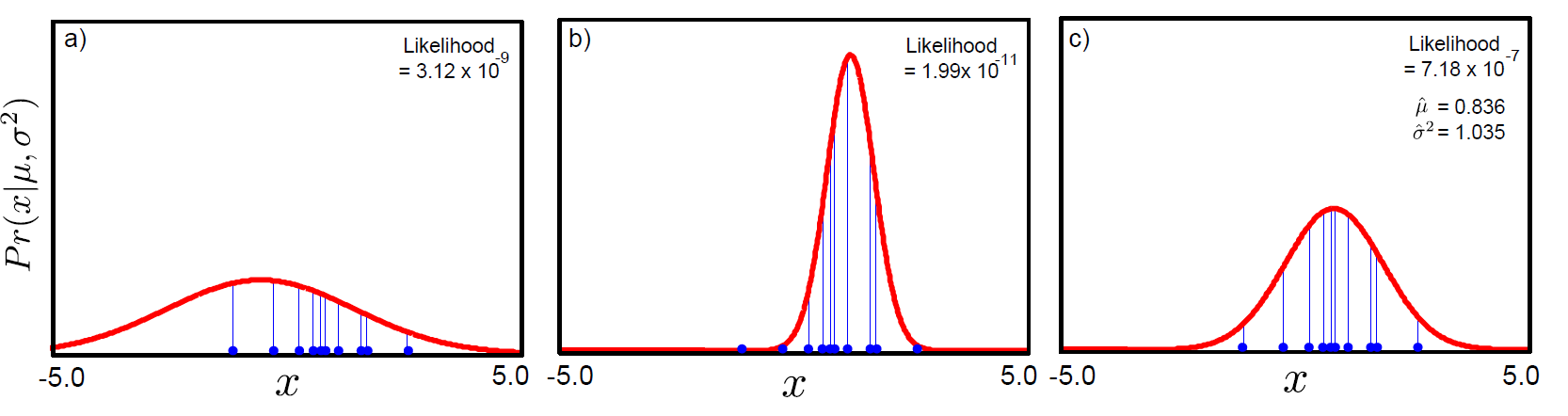 Plotted surface of likelihoods as a function of possible parameter values

ML Solution is at peak
Computer vision: models, learning and inference.  ©2011 Simon J.D. Prince
2
Predicting the world
We need a model that mathematically relates input data x (e.g. visual data) and output data t (e.g. world state). The model specifies a family of possible relationships between x and t and the particular relationship is determined by the model parameters w. 
We need a learning algorithm that allows us to fit the parameters w using paired training examples {xi,ti} where we know both the measurements and the underlying state. 
We need an inference algorithm that takes a new observation x and uses the model to return the posterior P(t|x,w) over the state t. Alternately, it might return the MAP solution or draw samples from the posterior.
Regression Models
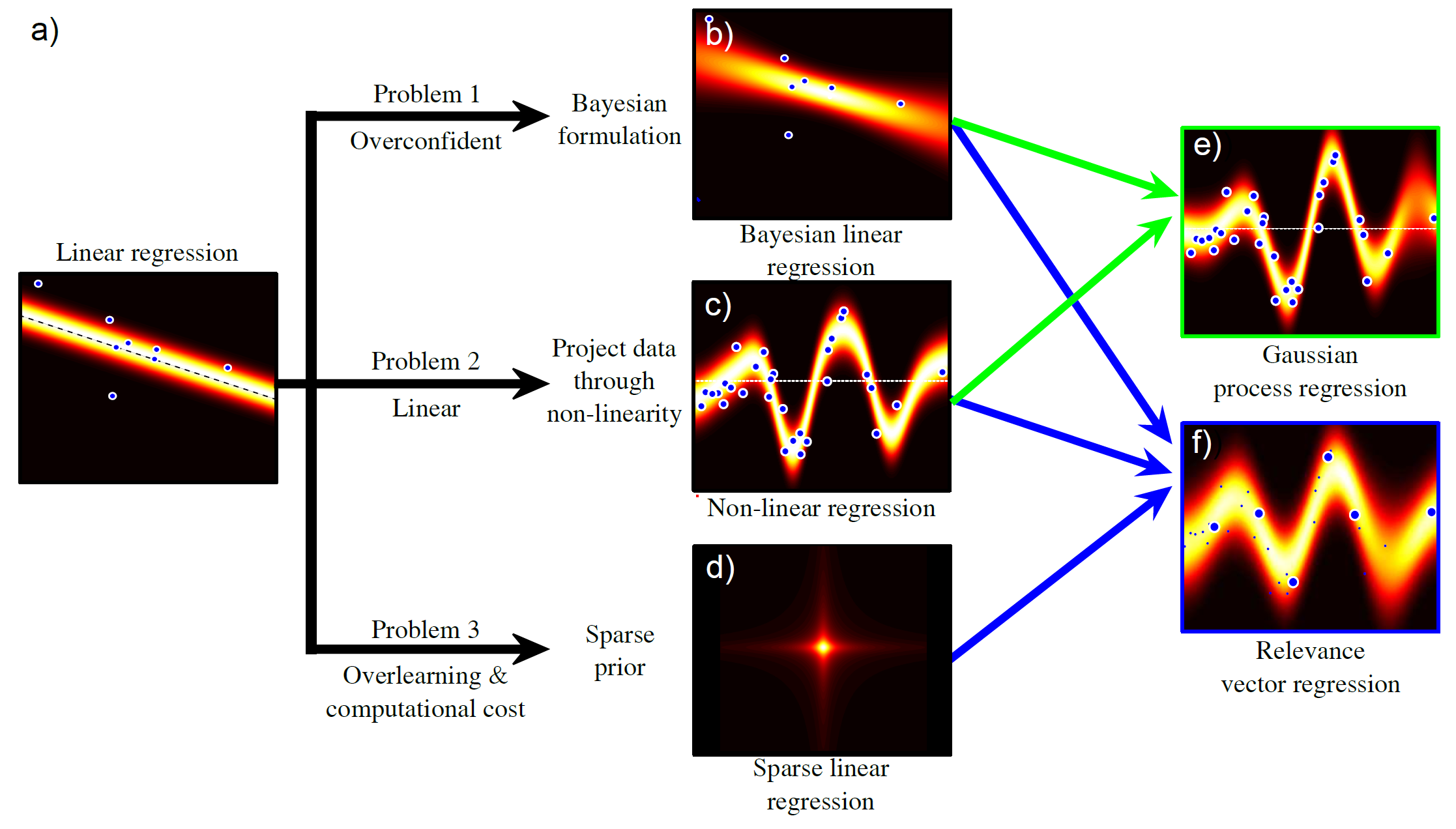 Computer vision: models, learning and inference.  ©2011 Simon J.D. Prince
4
Arc Tan Functions
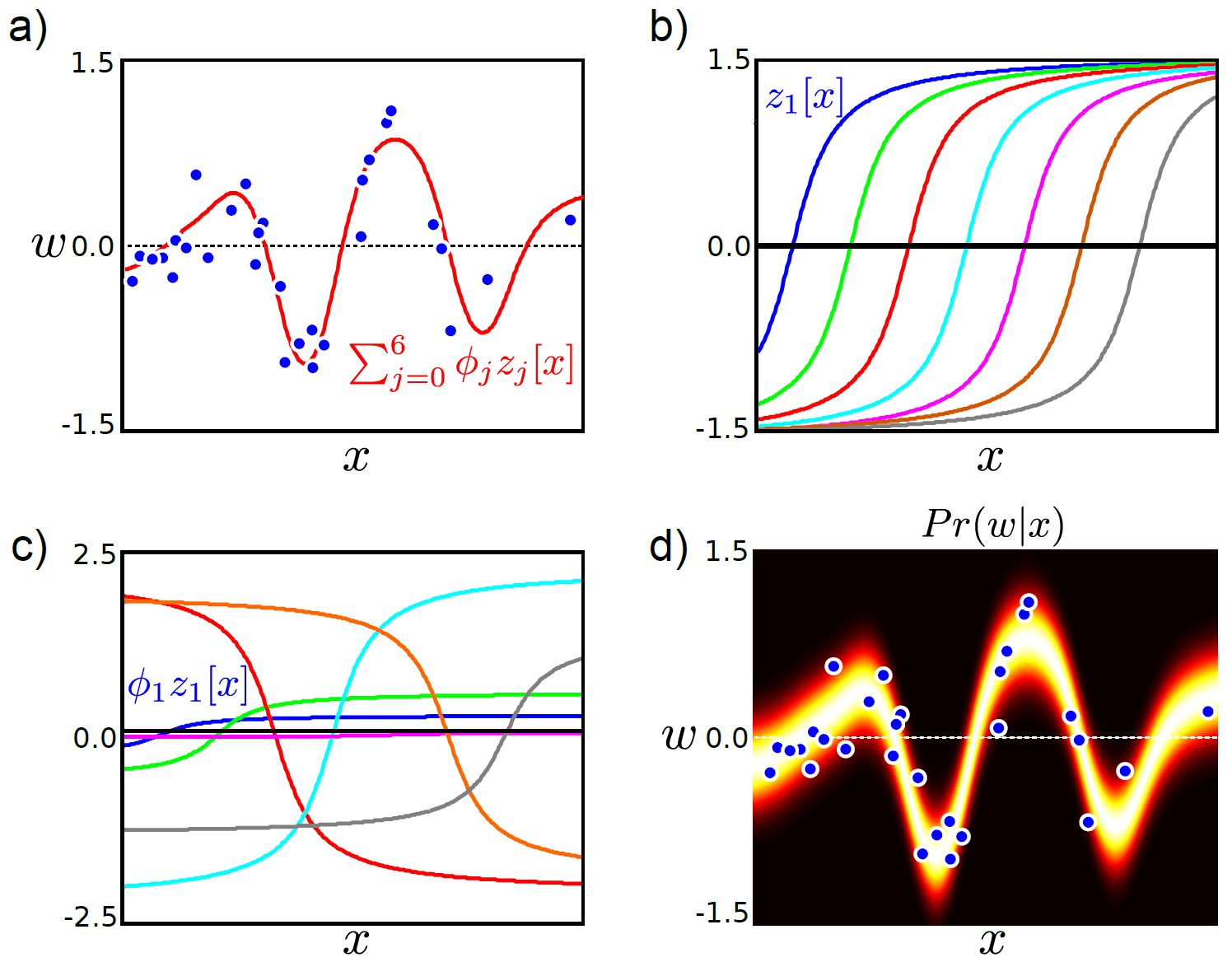 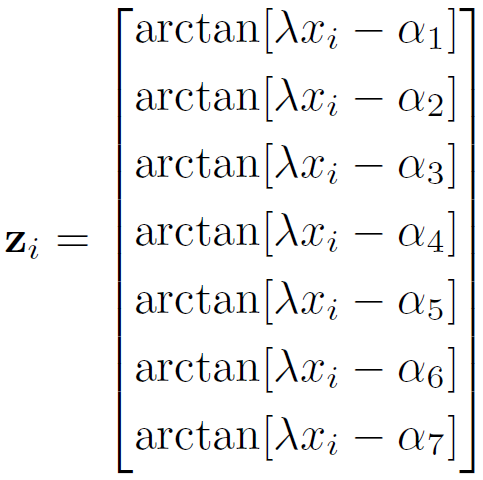 Computer vision: models, learning and inference.  ©2011 Simon J.D. Prince
5
Radial basis functions
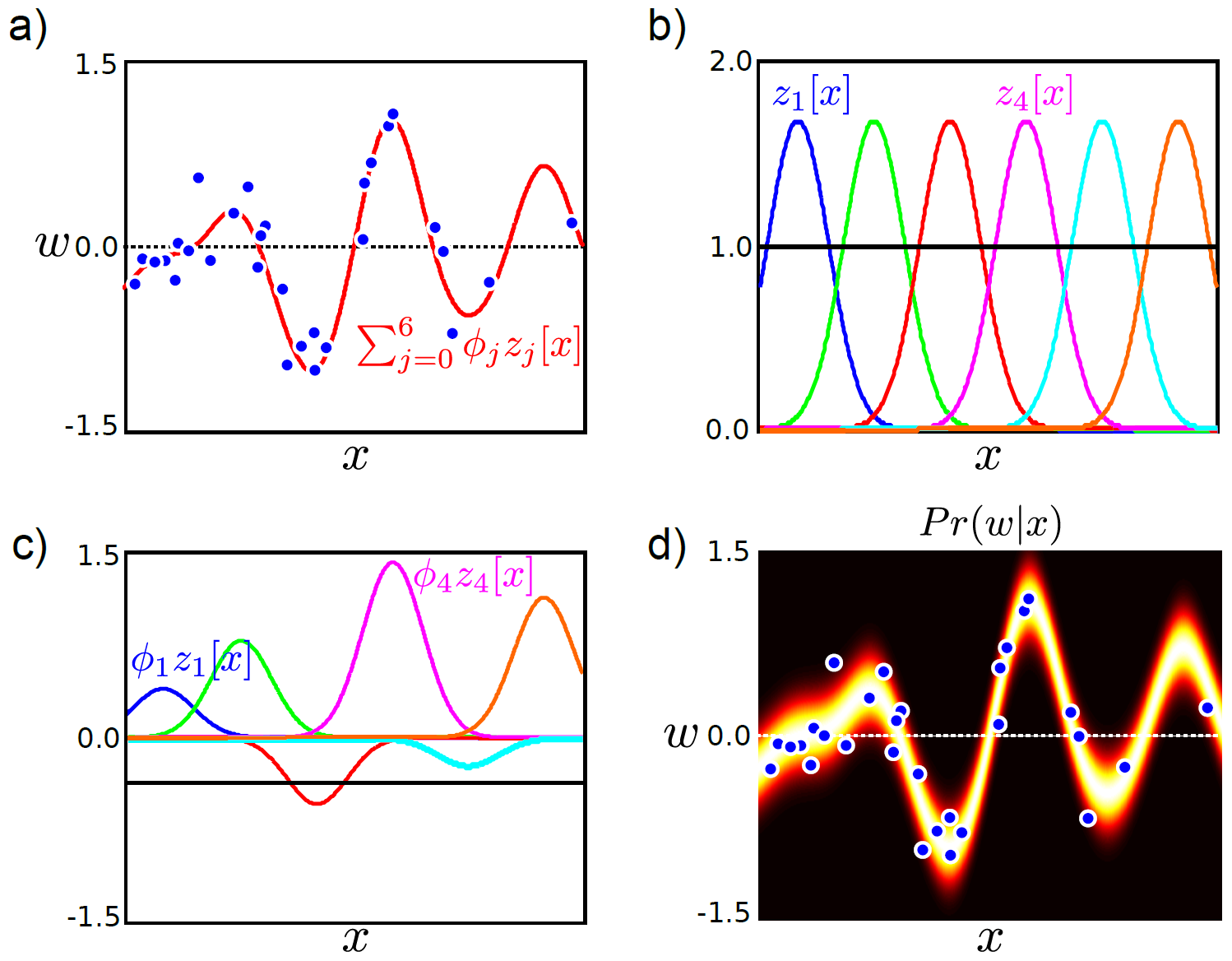 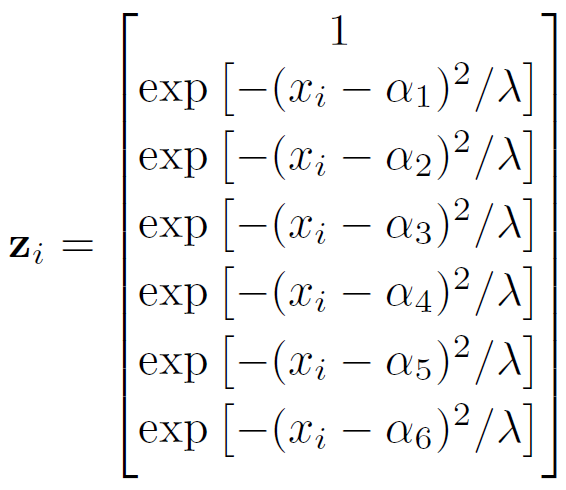 Computer vision: models, learning and inference.  ©2011 Simon J.D. Prince
6
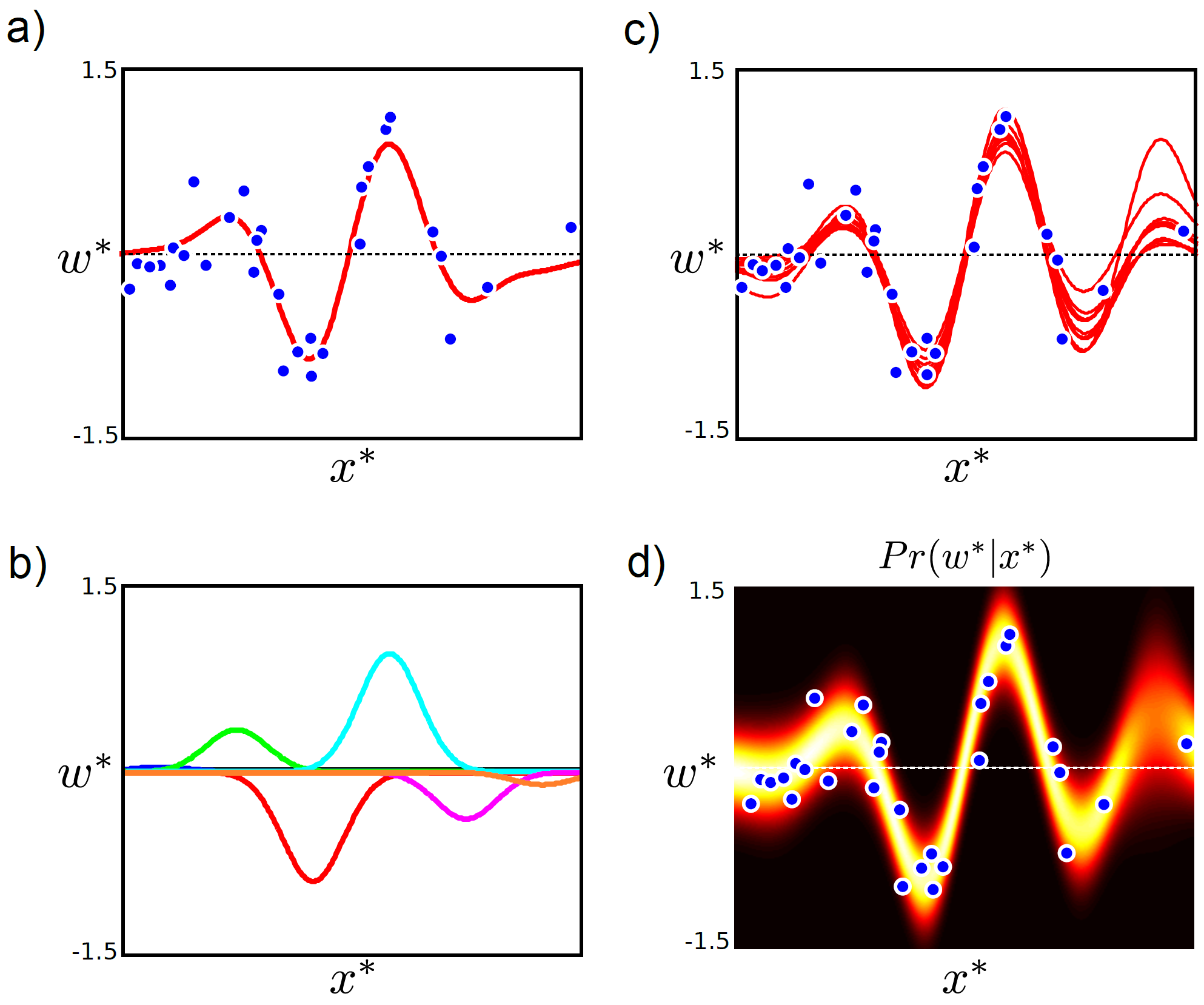 Computer vision: models, learning and inference.  ©2011 Simon J.D. Prince
7
RBF Kernel Fits
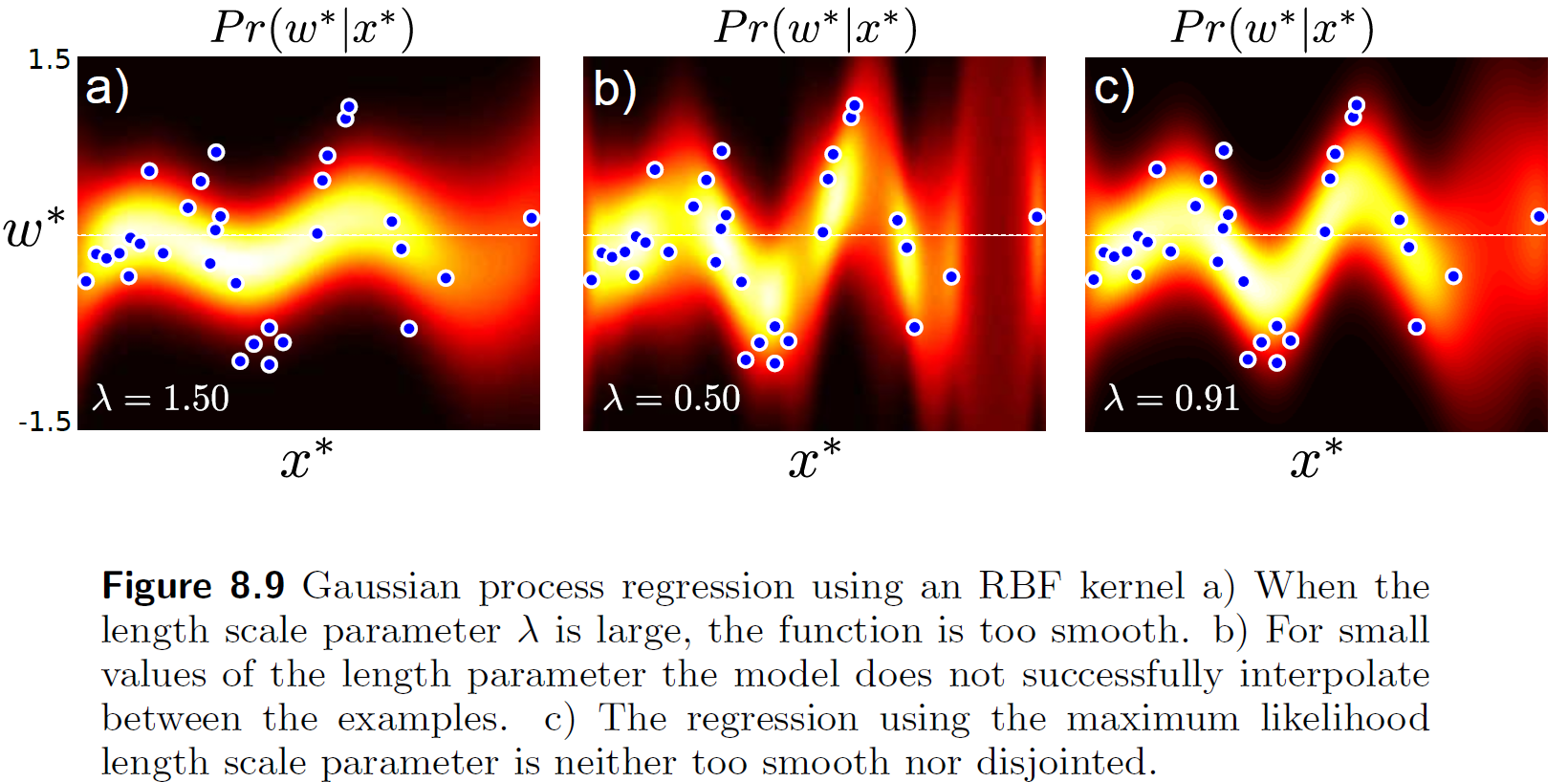 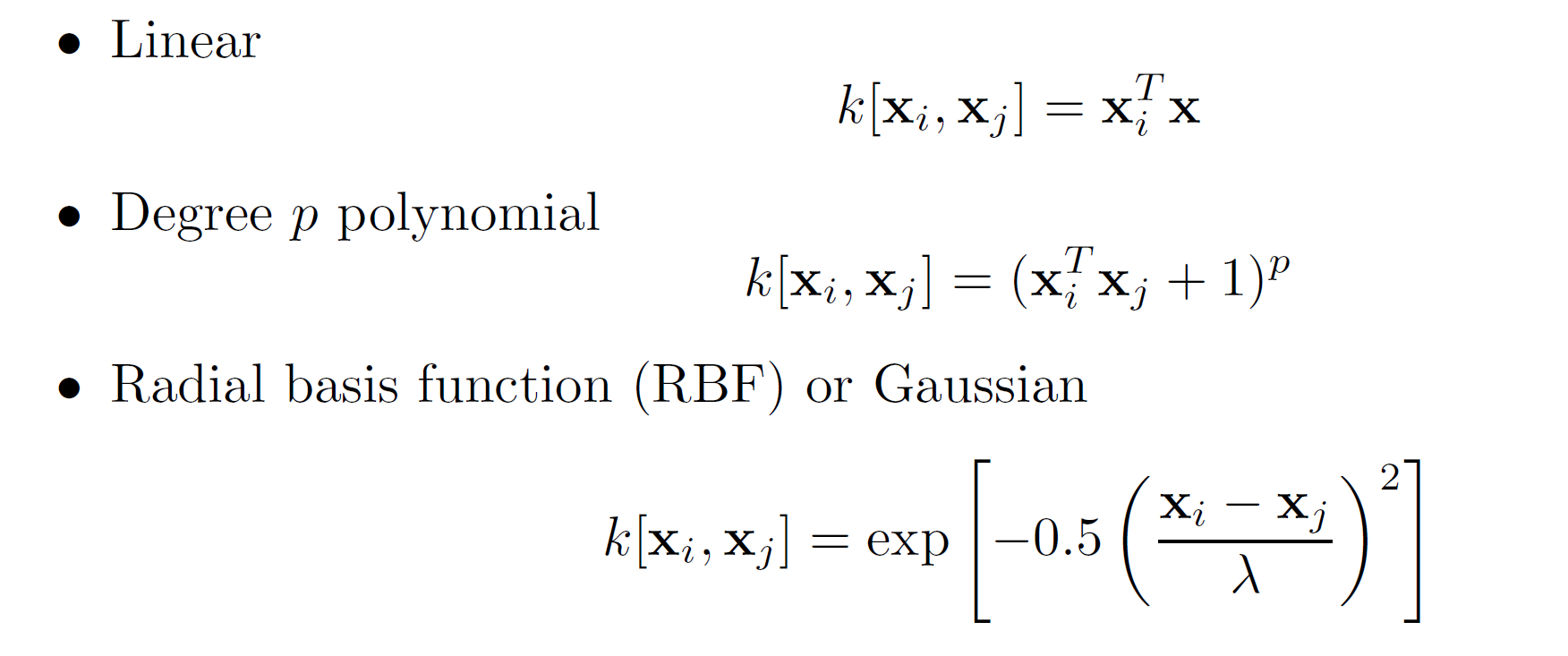 Computer vision: models, learning and inference.  ©2011 Simon J.D. Prince
8
Curve Fitting Re-visited
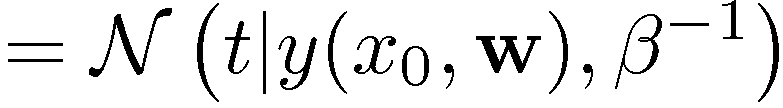